WRITING PRACTICE
ONE
大文字
小文字
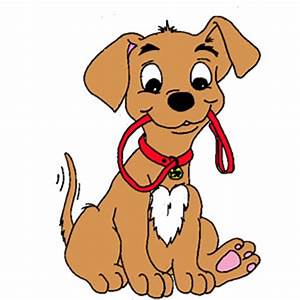 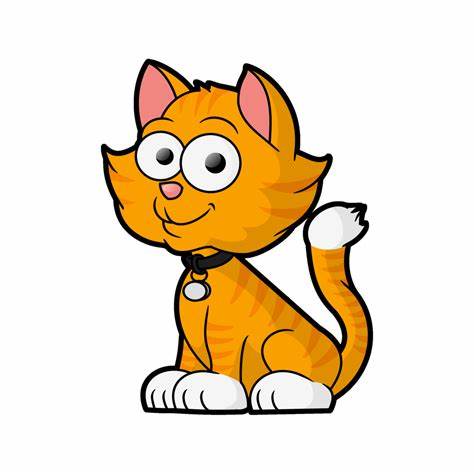 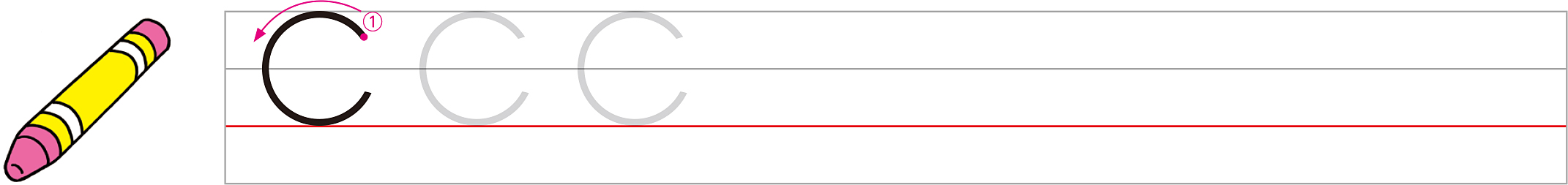 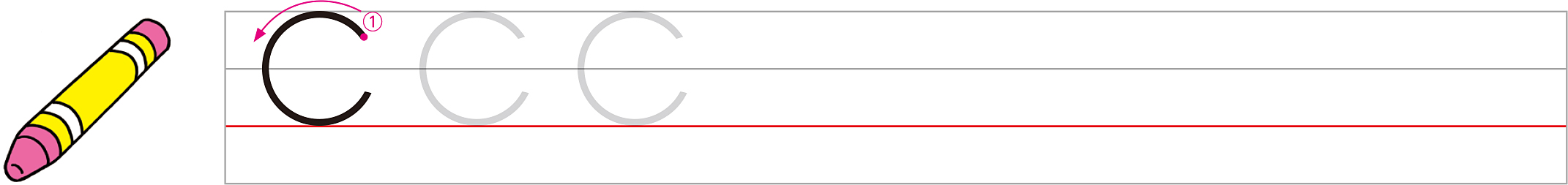 D
O
G
d
o
g
WRITING PRACTICE
TWO
大文字
小文字
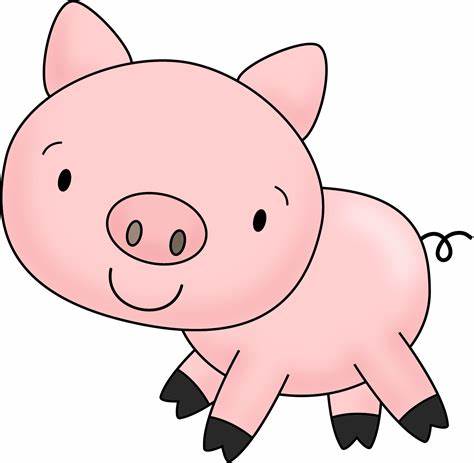 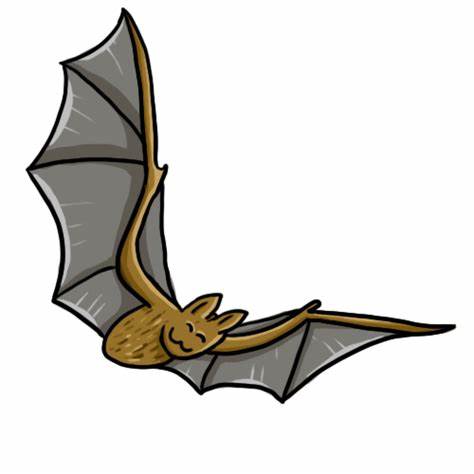 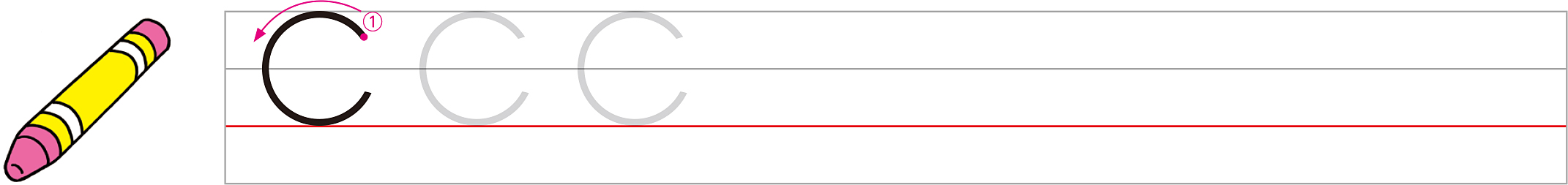 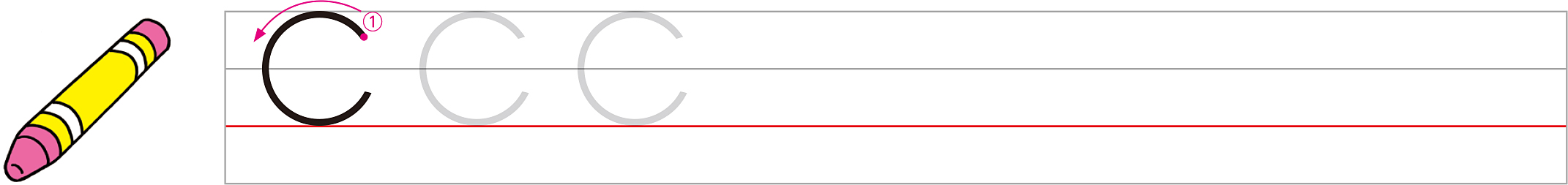 P
I
G
p
i
g
WRITING PRACTICE
THREE
大文字
小文字
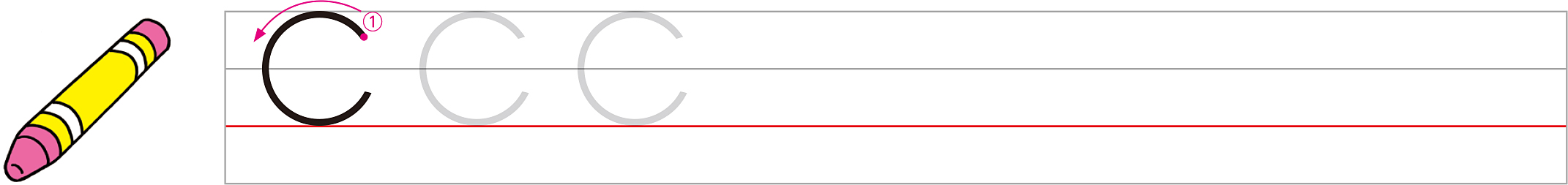 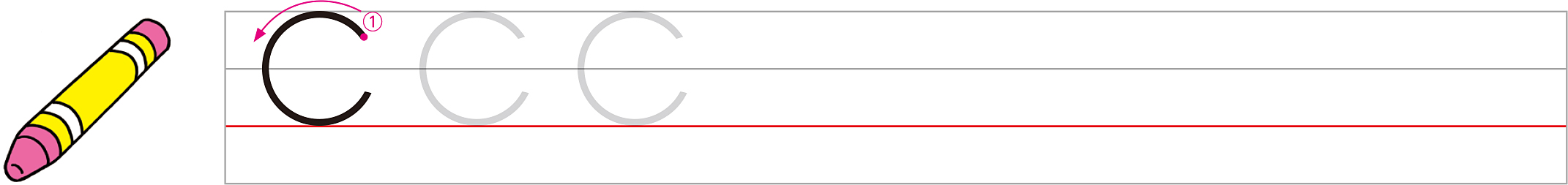 H
A
T
h
a
t
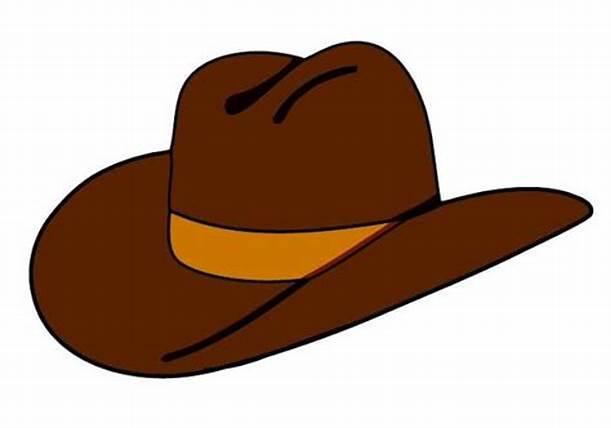 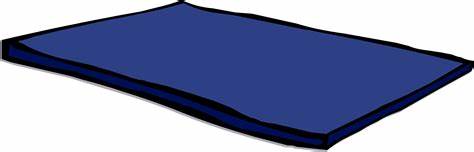 WRITING PRACTICE
FOUR
大文字
小文字
a
k
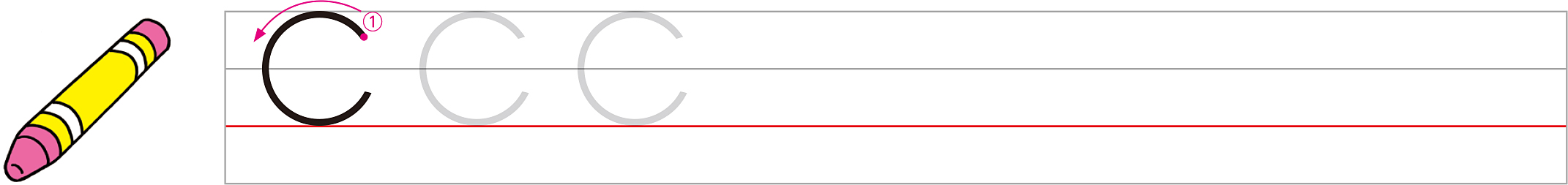 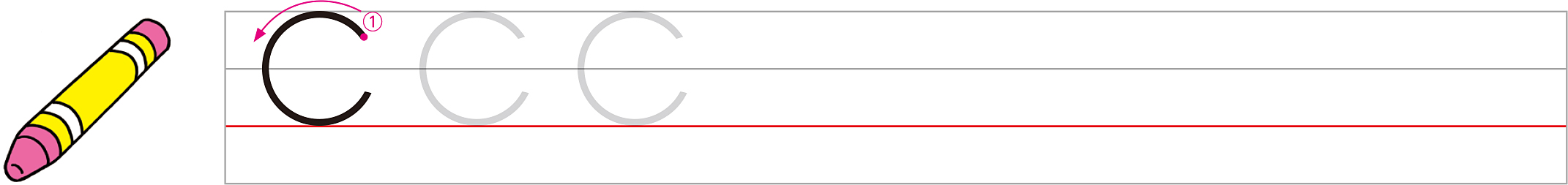 y
Y
A
K
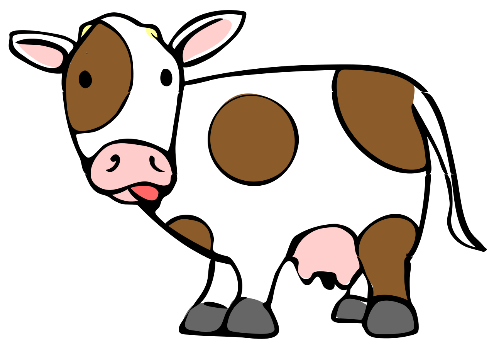 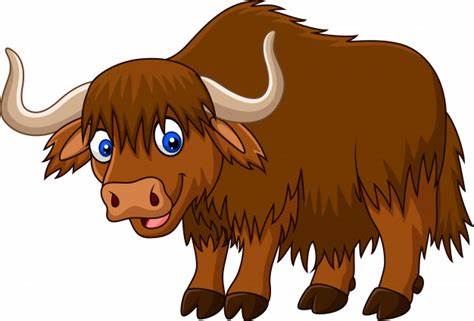 WRITING PRACTICE
ONE
小文字
大文字
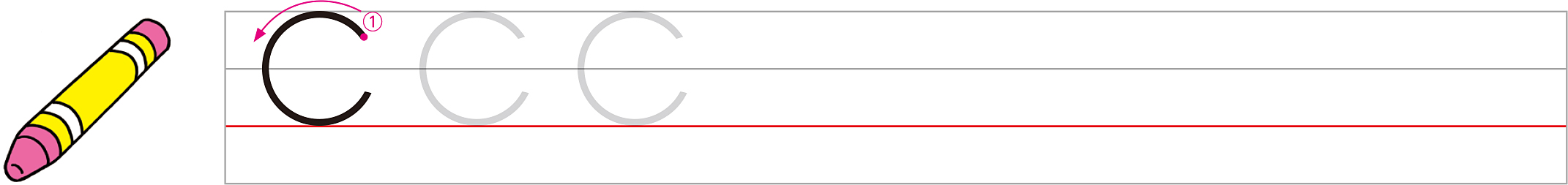 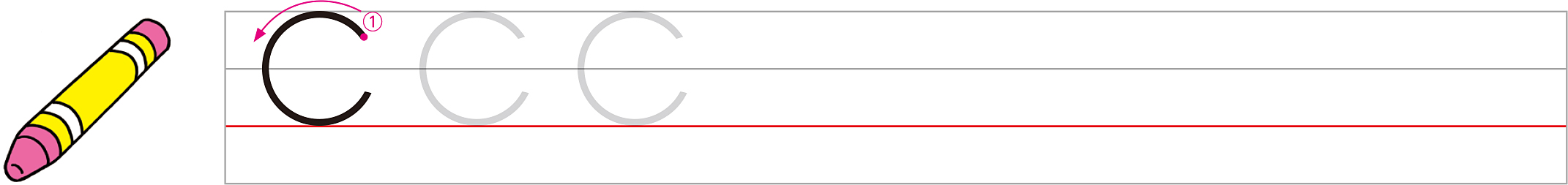 B
A
_
C
a
b
c
D
d
_
WRITING PRACTICE
TWO
小文字
大文字
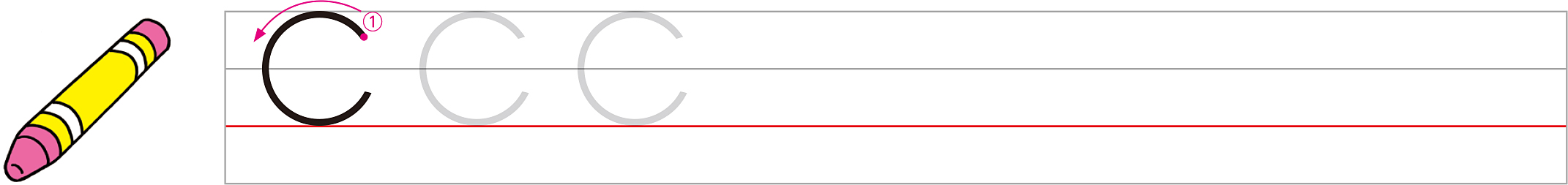 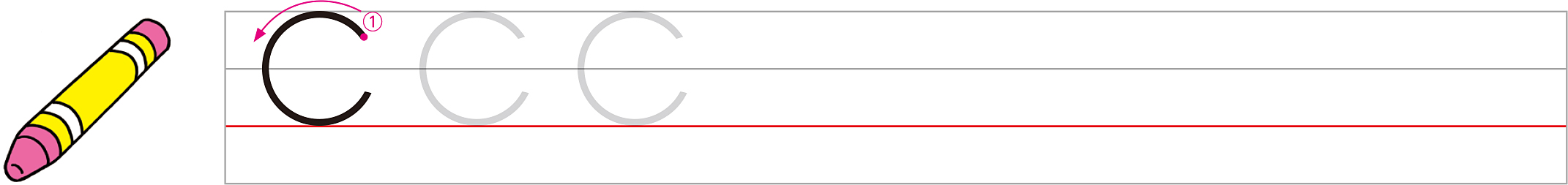 F
E
_
G
e
f
g
H
h
_
WRITING PRACTICE
THREE
小文字
大文字
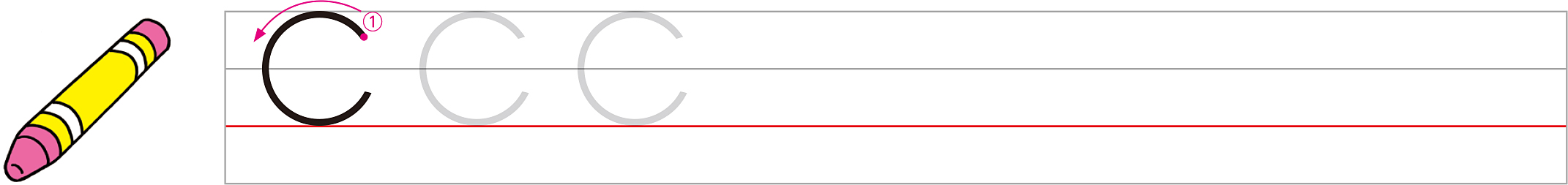 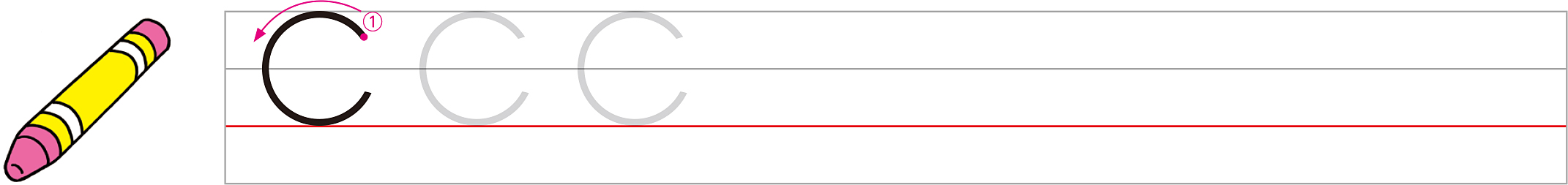 N
M
_
O
m
n
o
P
p
_
WRITING PRACTICE
FOUR
小文字
大文字
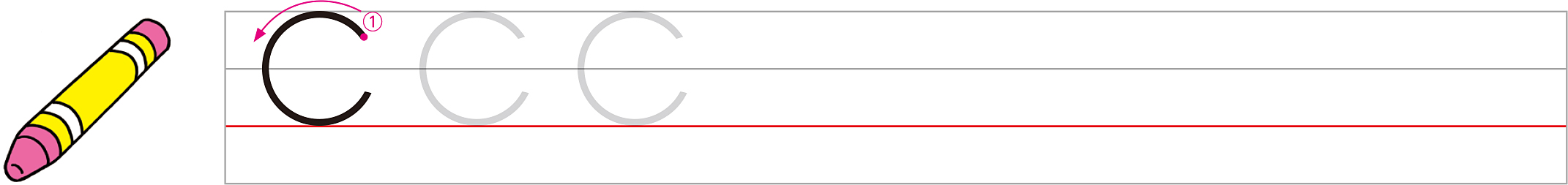 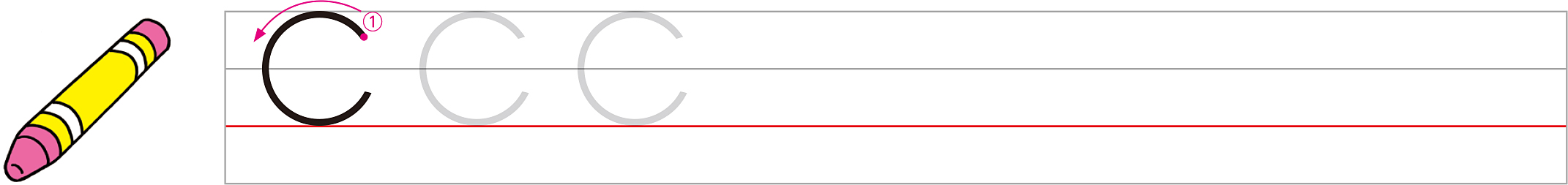 S
R
_
T
r
s
t
U
u
_
NEXT
WRITING PRACTICE
banana
cat
ONE
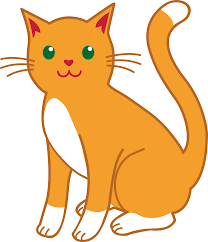 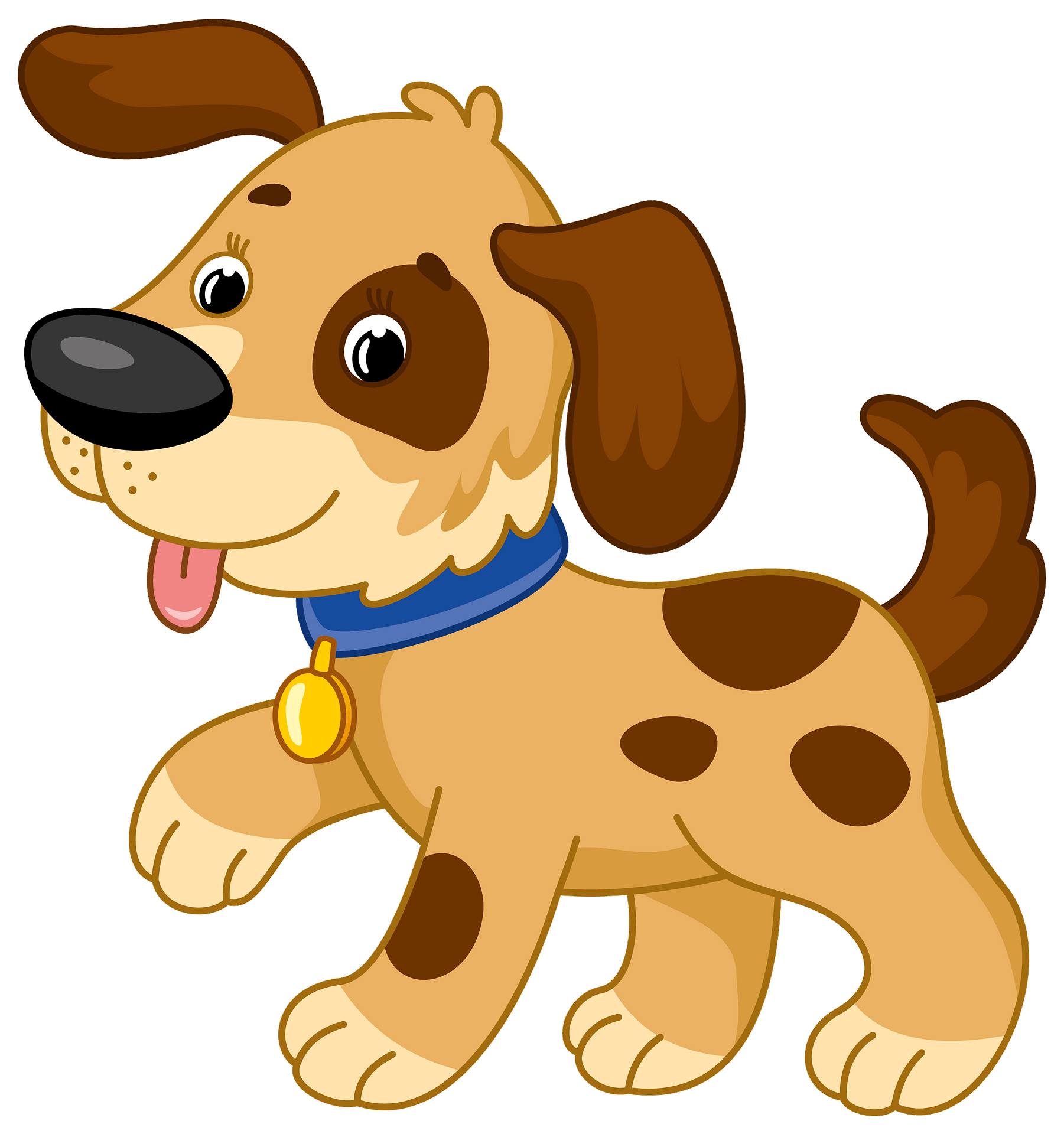 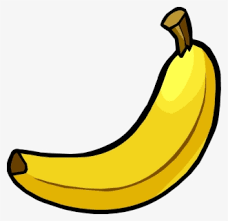 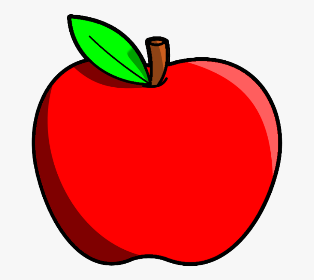 名前
Robert
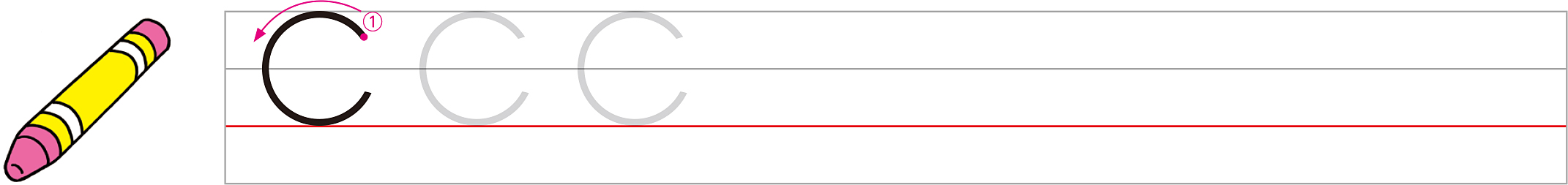 Robert
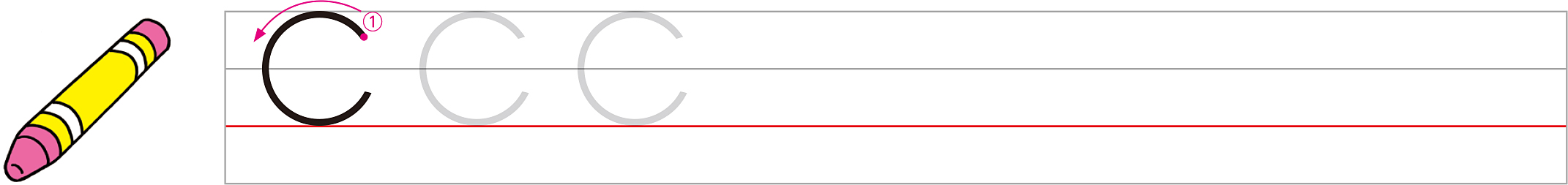 WRITING PRACTICE
ONE
cat
名前
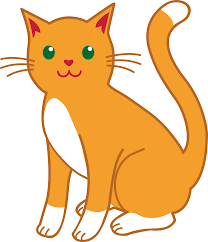 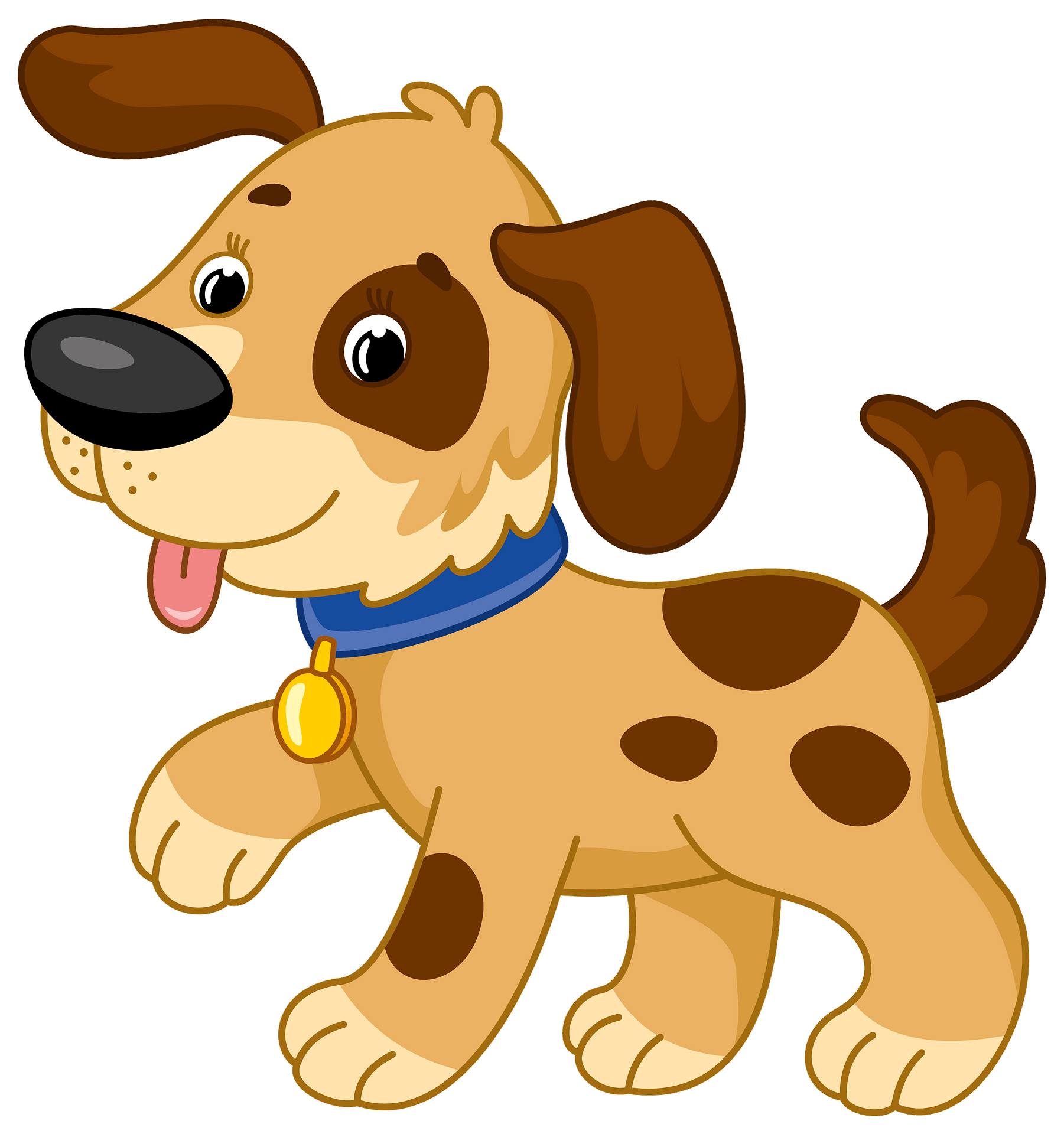 Robert
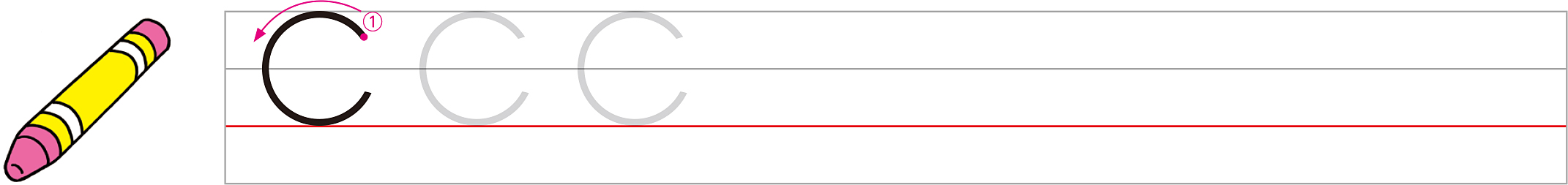 WRITING PRACTICE
ONE
banana
名前
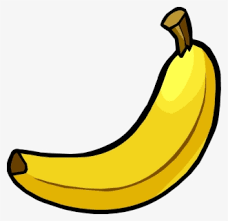 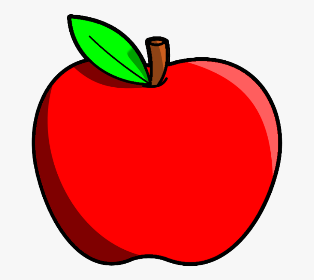 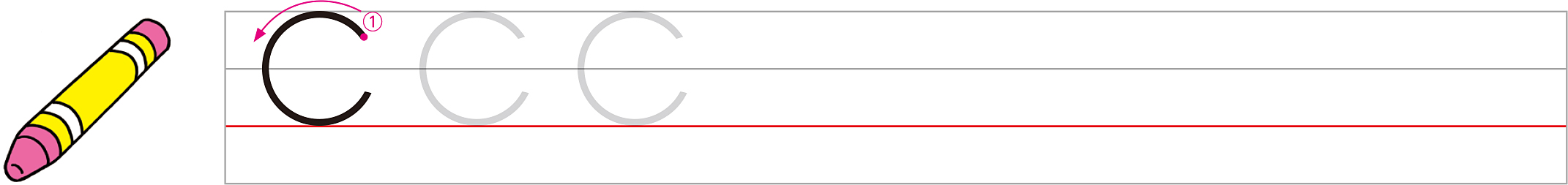 Robert
NEXT
WRITING PRACTICE
star
peach
TWO
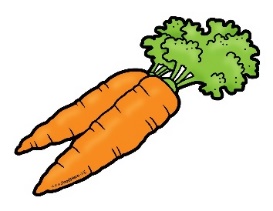 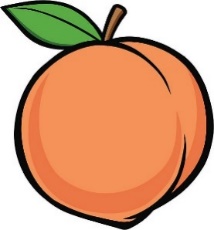 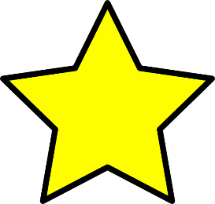 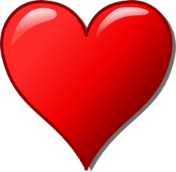 名前
Robert
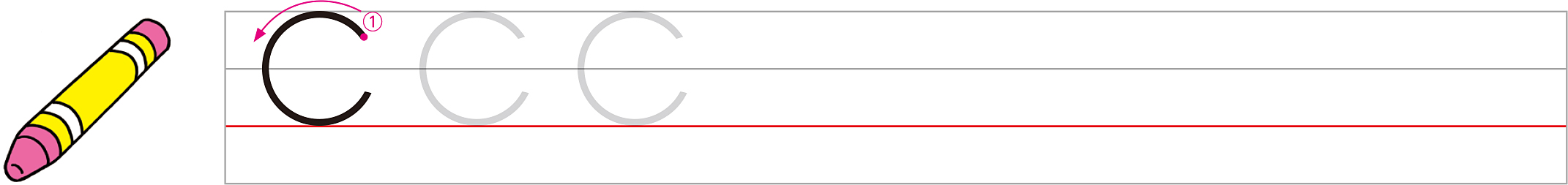 Robert
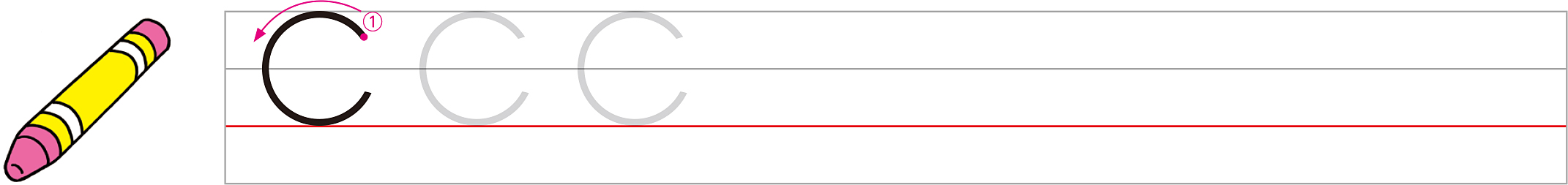